Respiratory BlockPATHOLOGY OF TUBERCULOSIS
Dr. Wajd Althakfi, MD
Assistant Professor 
KSU-KKUH
.
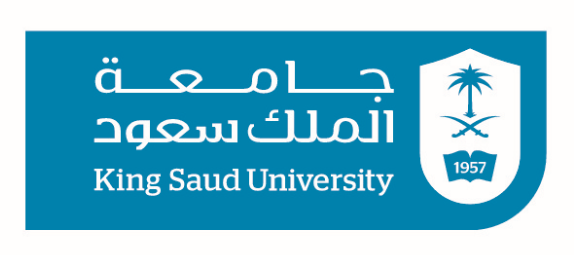 Objectives
Define tuberculosis
Know the epidemiology of tuberculosis (TB)
List conditions associated with increased risk of Tuberculosis
Recognize the morphology of Mycobacteria and its special stain (the Ziehl-Neelsen) as well as the morphology of granulomas in TB (tubercles)
Know the Pathogenesis of tuberculosis 
In regard to Mycobacterial lung infection: Compare and contrast the following in relation to their gross and histologic lung pathology:
Primary tuberculosis (include a definition of the Ghon complex)
Secondary or reactivation tuberculosis
Miliary tuberculosis
List organs other than lung that are commonly affected by tuberculosis
Know the basis and use of tuberculin skin (Mantoux) test
List the common clinical presentation of tuberculosis
List the complication and prognosis of tuberculosis
Tuberculosis is a communicable chronic granulomatous disease caused by Mycobacterium tuberculosis. It usually involves the lungs but may affect any organ or tissue in the body
Epidemiology
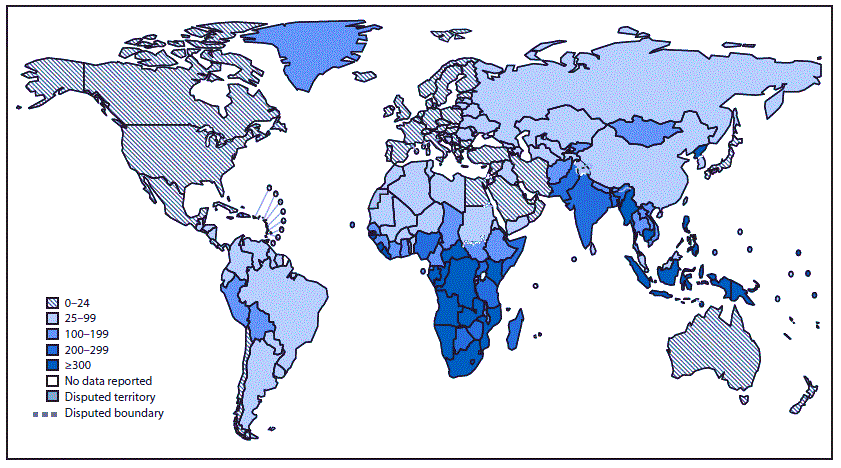 TB bacilli are strict aerobe, acid-fast (due to mycolic acid in cell wall)

It is estimated that 1.7 billion individuals are infected by tuberculosis worldwide, with 8 to 10 million new cases and 1.5 million deaths per year

Tuberculosis flourishes under conditions of poverty, crowding, and chronic debilitating illness
Epidemiology
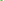 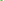 Certain disease states also increase the risk, such as:
Diabetes mellitus
Hodgkin lymphoma
Chronic lung disease (particularly silicosis)
Chronic renal failure
Malnutrition, alcoholism, and immunosuppression

In areas of the world where HIV infection is prevalent, HIV infection is the dominant risk factor for the development of tuberculosis
Etiology and Pathogenesis
Mycobacteria are slender rods that are acid-fast (i.e., they have a high content of complex lipids that readily bind the Ziehl-Neelsen stain 

M. tuberculosis hominis is responsible for most cases of tuberculosis; the reservoir of infection typically is found in individuals with active pulmonary disease

Transmission usually is direct, by inhalation of airborne organisms in aerosols generated by expectoration or by exposure to contaminated secretions of infected individual

 Oropharyngeal and intestinal tuberculosis contracted by drinking milk contaminated with Mycobacterium bovis infection 

Other mycobacteria, particularly Mycobacterium avium complex, they cause disease in 10% to 30% of patients with AIDS
Primary TB
Events occurring in the first 3 weeks after exposure
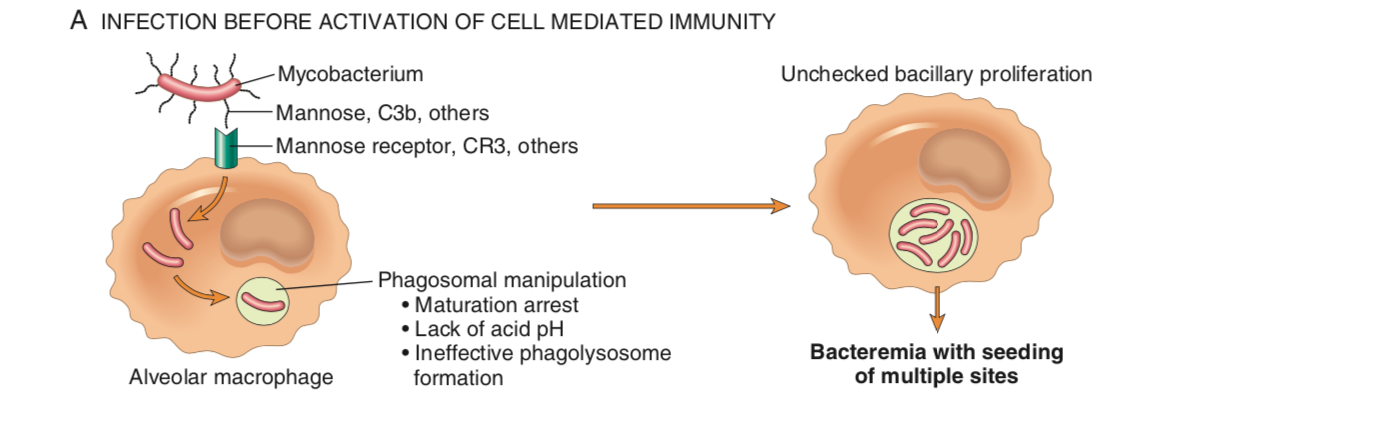 Organism resides in phagosomes of alveolar macrophages
Produces a protein (cord factor) that prevents fusion of lysosomes with phagosome
Primary TB
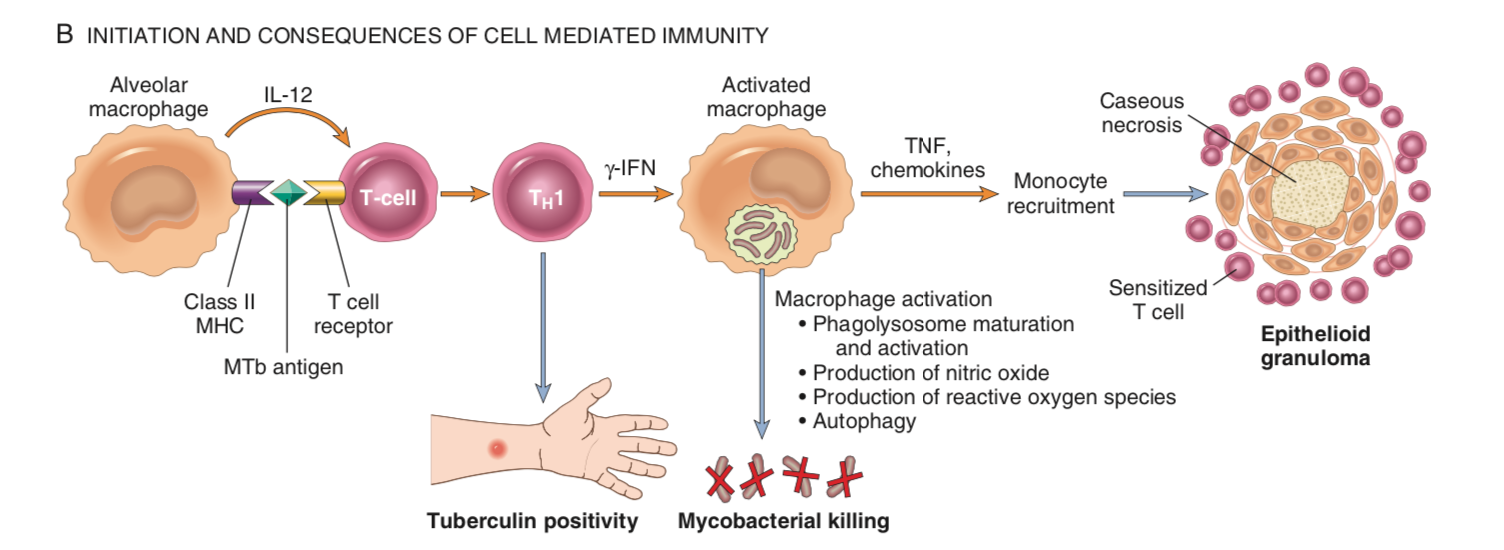 Processed Bacterial antigens reach the draining lymph nodes and are presented to CD4 T cells by dendritic cells and macrophages. Under the influence of IL-12, CD4+ T cells of the TH1 subset are generated and are capable of secreting IFN-γ.
Activated macrophages release a variety of mediators and including TNF, nitric oxide synthase (iNOS), which  arises nitric oxide levels, helping to create reactive nitrogen intermediates that appear to be particularly important in killing of mycobacteria; anti-microbial peptides (defensins) that are also toxic to mycobacterial organisms
Pathogenesis
Immunity to a tubercular infection is primarily mediated by TH1 cells, which stimulate macrophages to kill mycobacteria

This immune response, while largely effective, comes at the cost of hypersensitivity and the accompanying tissue destruction

Defects in any of the steps of a TH1 T cell response (including IL-12, IFN-γ, TNF, or nitric oxide production) result in poorly formed granulomas, absence of resistance, and disease progression

Reactivation of the infection or reexposure to the bacilli in a previously sensitized host results in rapid mobilization of a defensive reaction but also increased tissue necrosis
MORPHOLOGY
1ry TB: Gross morphology
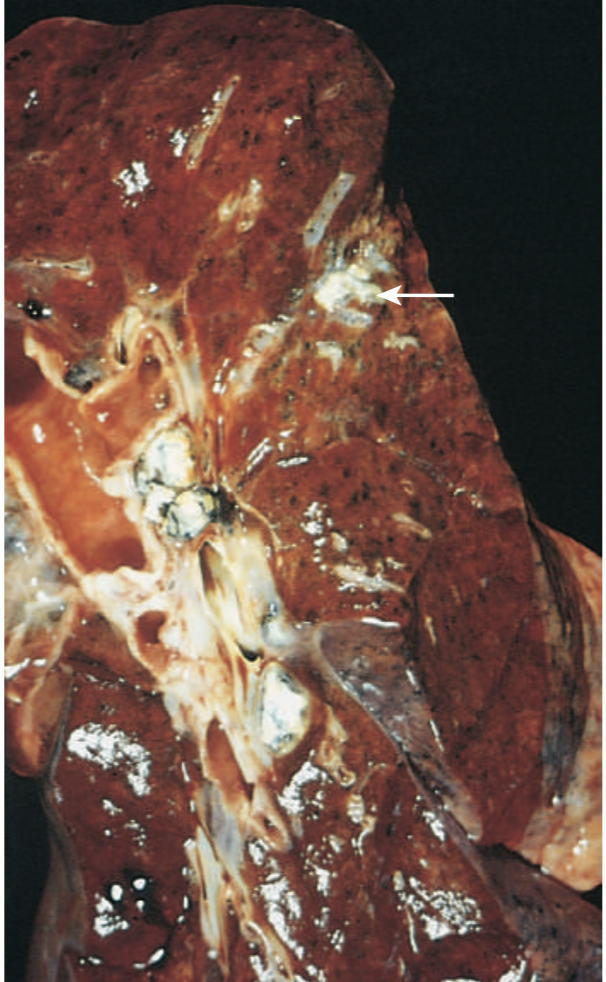 Ghon complex:

Subpleural location, below interlobular fissure

Upper part of the lower lobes or lower part of the upper lobes

Ghon focus (caseous necrosis) in periphery

Ghon complex (caseous necrosis) in hilar lymph nodes

Hilar lymph nodes with caseation
1ry TB: Gross morphology
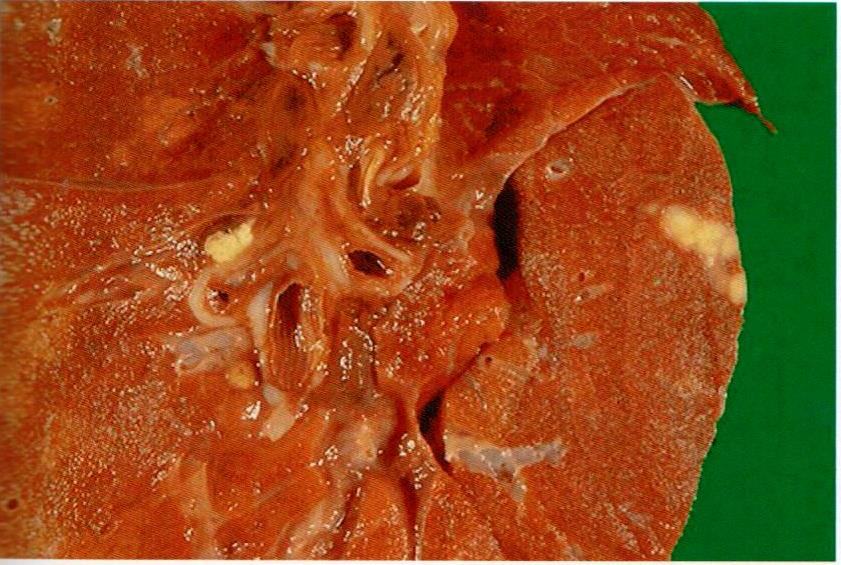 Primary tuberculosis, Ghon complex
Gray-white parenchymal focus is under the pleura Hilar lymph nodes with caseation are seen
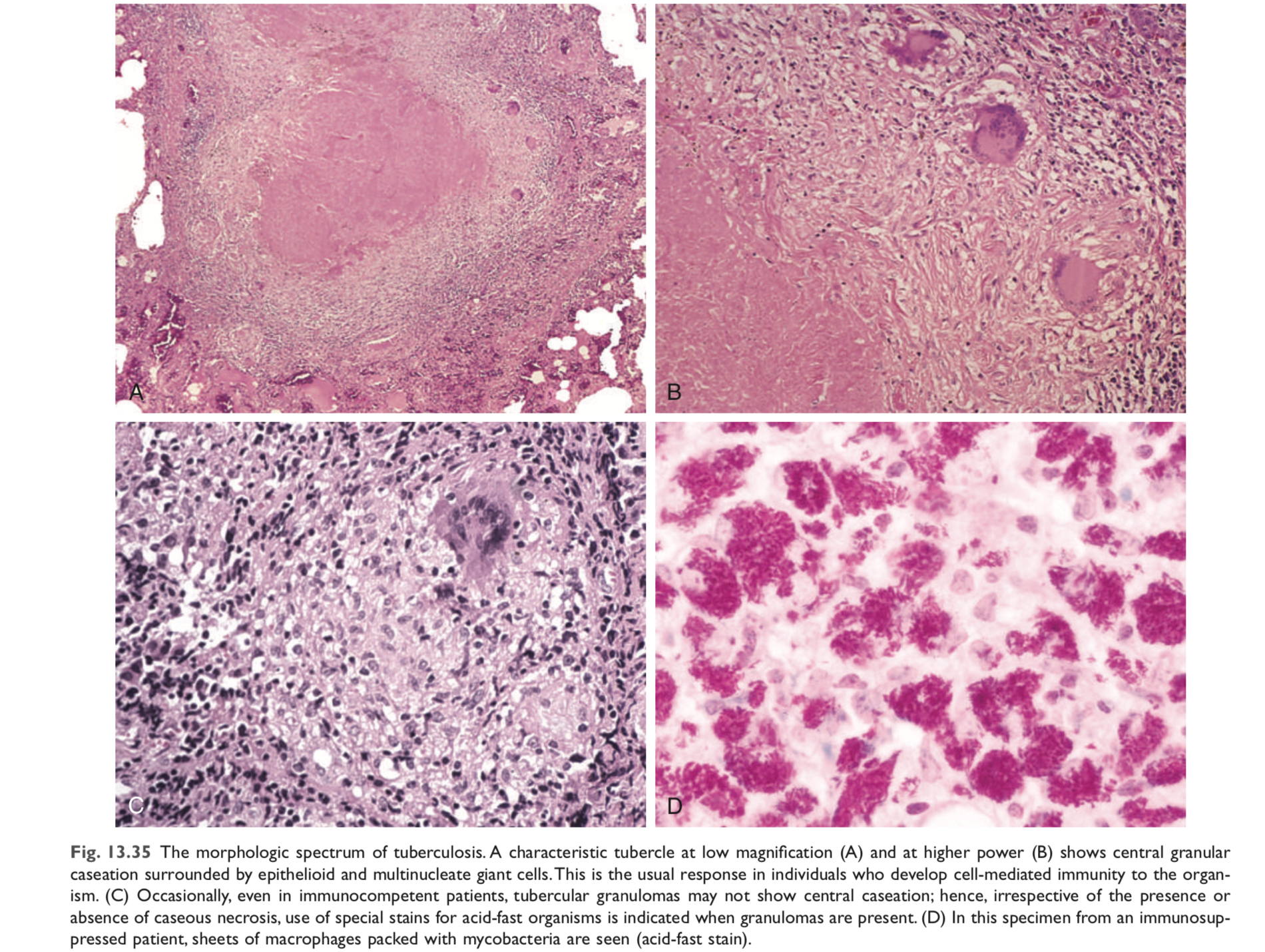 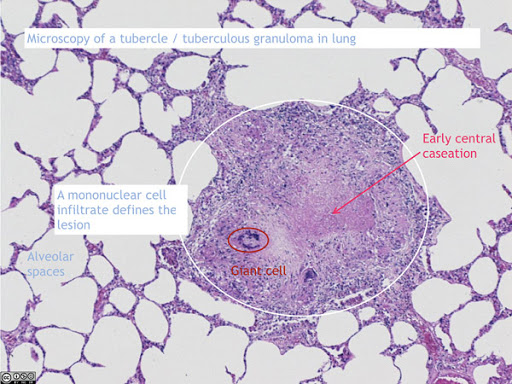 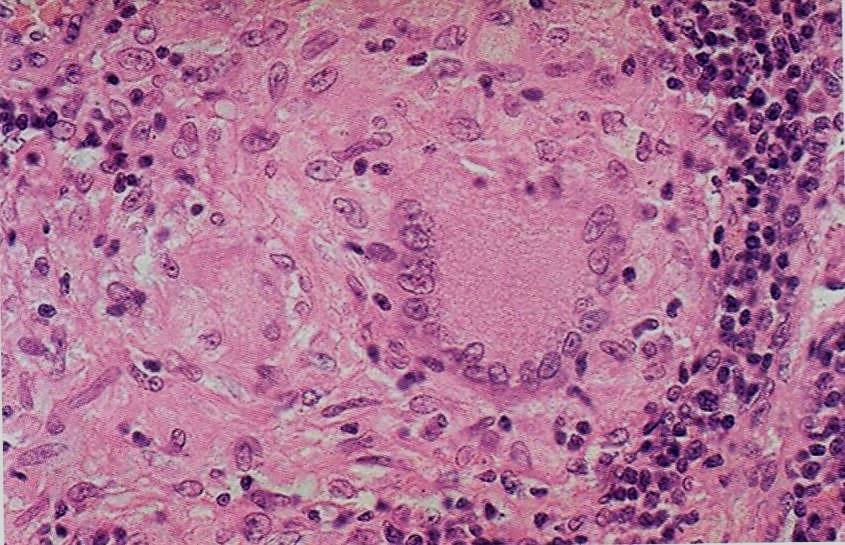 Morphology
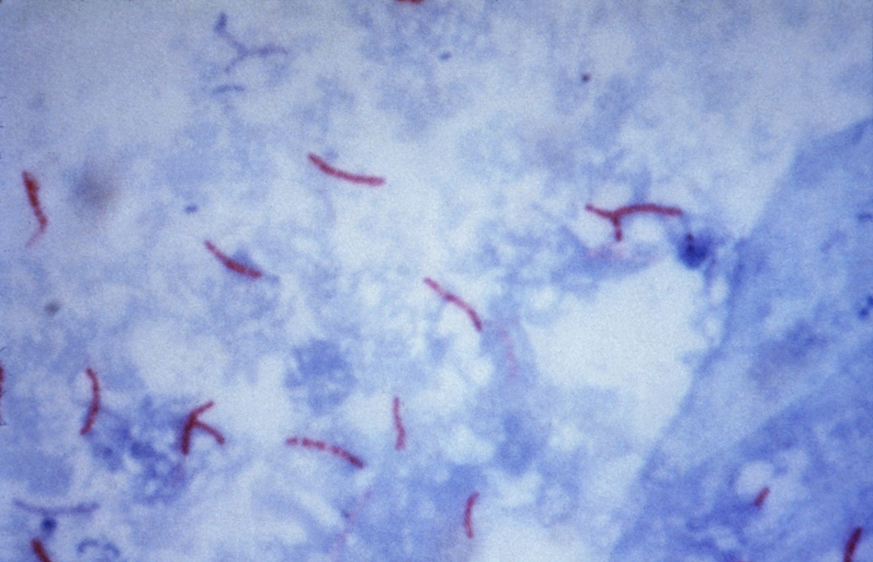 Use of special stains for acid-fast organisms 
(Zeil-Neilson stain) is indicated when granulomas are present (red/pink)
Secondary pulmonary TB
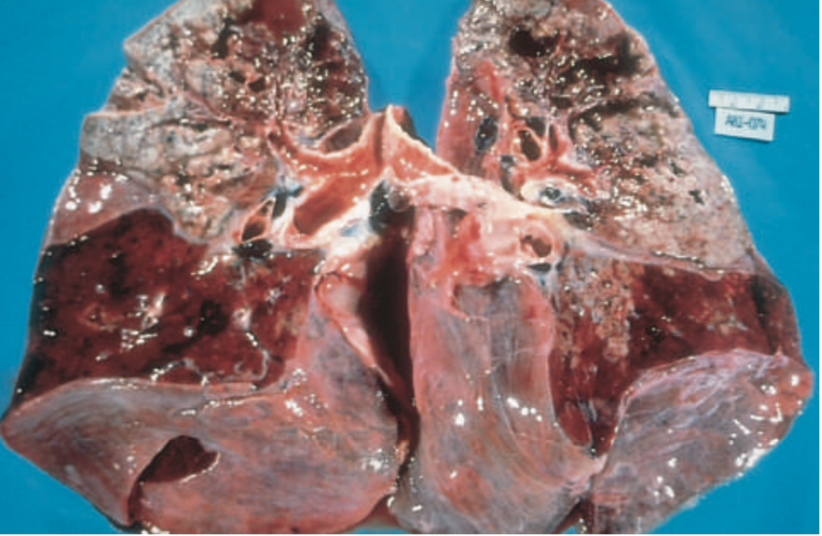 The apex of one or both upper lobes are affected with cavitation  leading to erosion into and dissemination along airways, patient become  infective
Miliary pulmonary disease
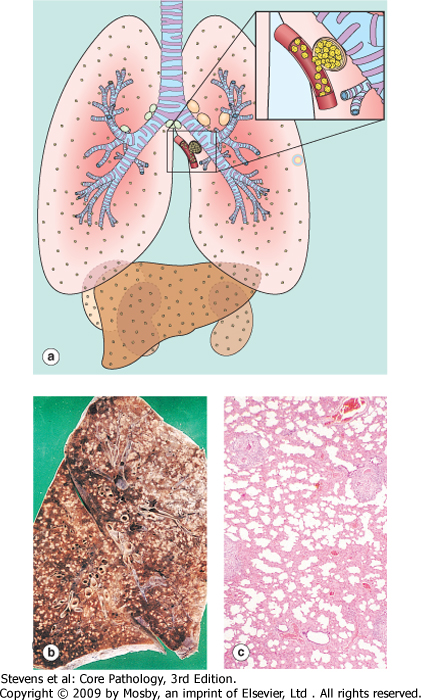 Hematogenous spread of TB organism throughout the body

When bacteria in the lungs enters the pulmonary venous return to the heart; the organisms subsequently disseminate through the systemic arterial system and the lymphatic channels
Miliary pulmonary disease
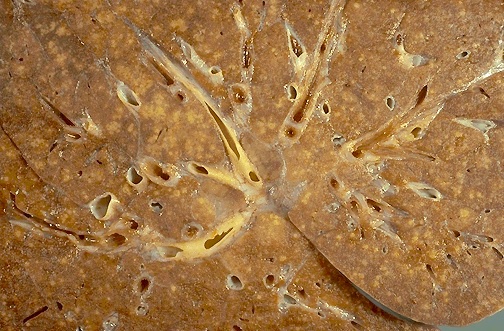 Multiple small yellow nodular lesions in several organs. Almost every organ in the body may be seeded. Lesions resemble those in the lung

In the lungs, there multiple lesions either microscopic or small, visible (2-mm) foci of yellow-white consolidation scattered through the lung parenchyma
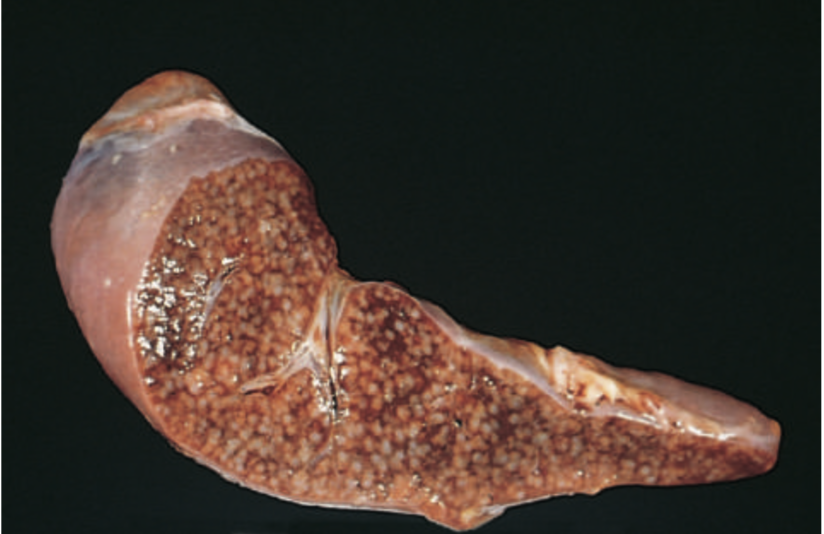 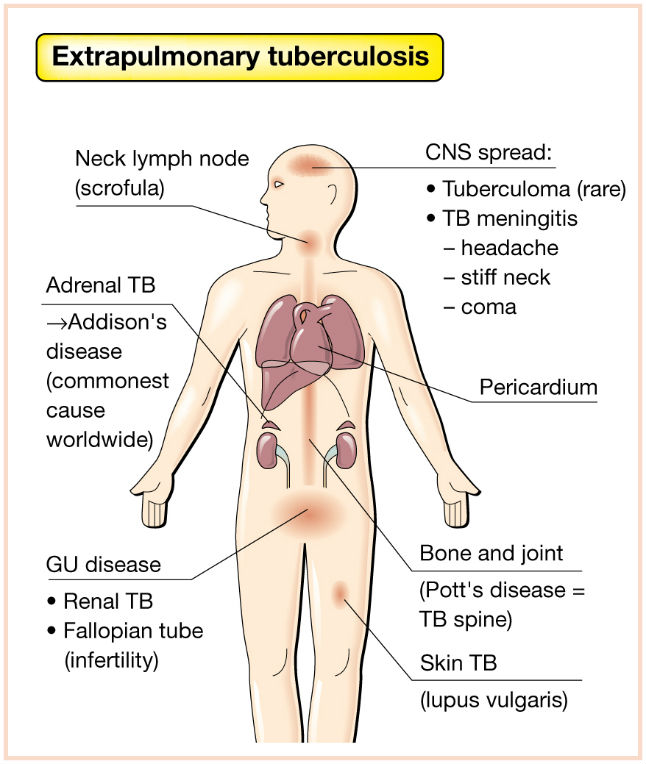 Extrapulmonary tuberculosis
Lymph nodes (tuberculous llymphadenitis):  are the most frequent form of extrapulmonary tuberculosis esp. in the cervical region 
Pleura with pleural effusion (exudate)
Liver and spleen
adrenals 
fallopian tube  and endometrium
Epididymis  and prostate
kidneys 
meninges around the base of the brain (tuberculous meningitis),
Bone marrow
Vertebrae  (Pott's disease)
Intestinal tuberculosis
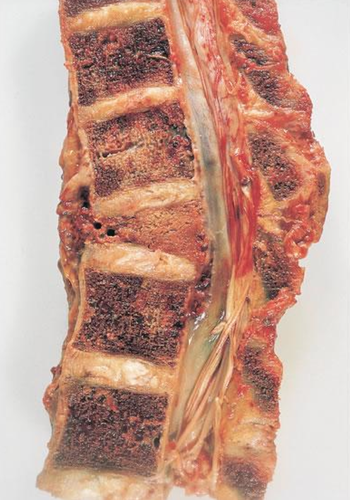 Pott’s disease
Vertebrae  (Pott's disease). It collapses the spine and leads to pparaspinal "cold" abscesses 
In these patients, infected material may track along the tissue planes to present as an abdominal or pelvic mass
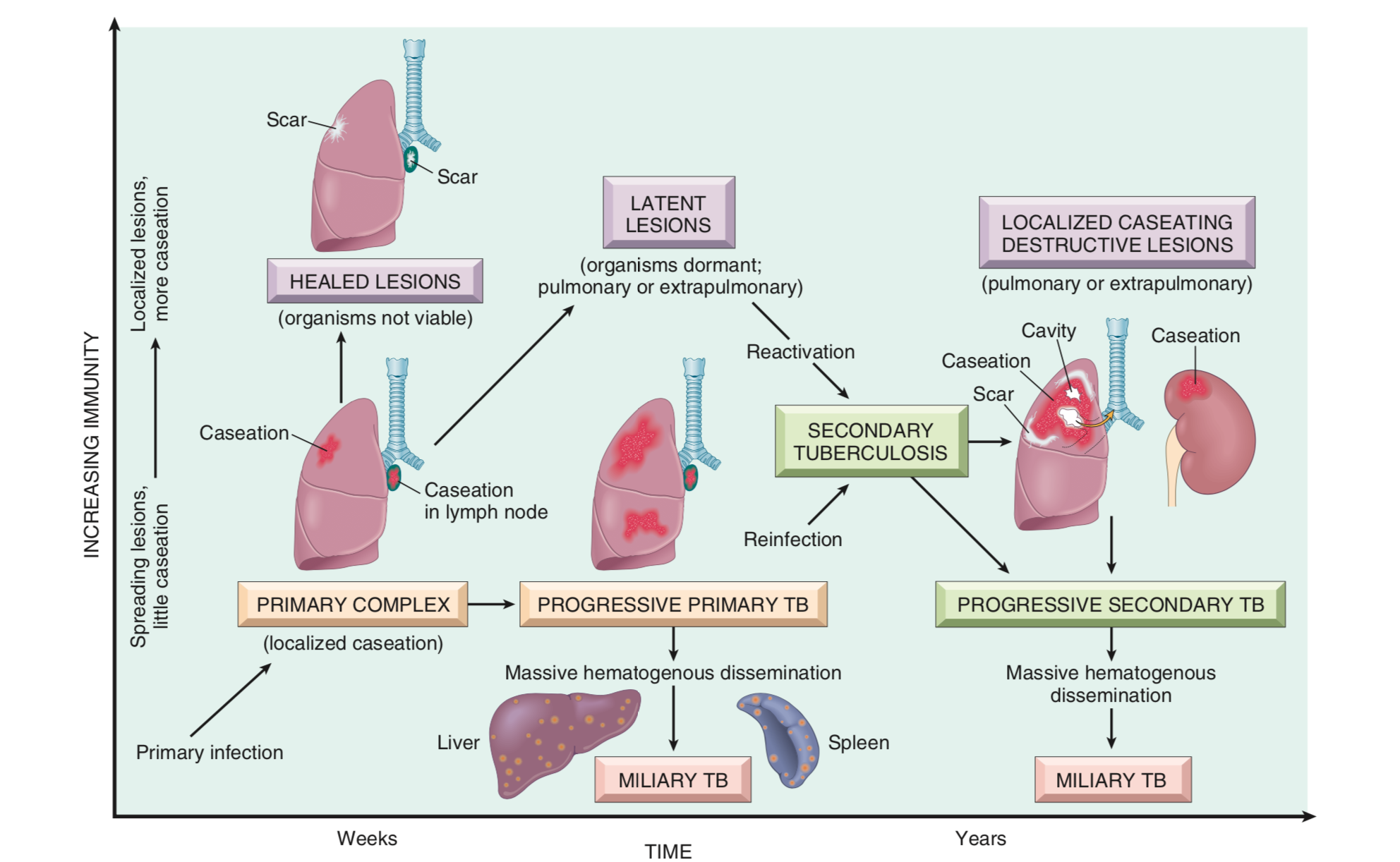 SYMPTOMS OF THE DISEASE
Cough
Fever
General
Hemoptysis
Low grade, night sweating
Malaise, wt. loss, anorexia
Diagnosis of TB
Based on the history ,physical and radiographic findings of consolidation or cavitation in the apices of the lungs. 
Ultimately, tubercle bacilli must be identified by:
Radiology 
Mantoux skin test
Zeil-Neilson stain the organism stains red/pink
Culture
PCR amplification of M. tuberculosis DNA allows for rapid diagnosis
Culture remains the gold standard
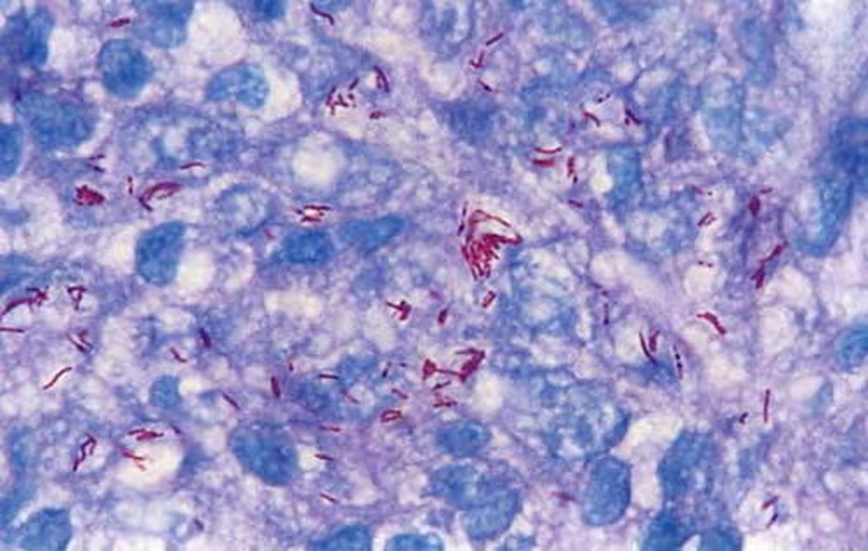 Ziehl-Neelsen stain shows red acid-fast staining M. tuberculi
Mantoux skin test
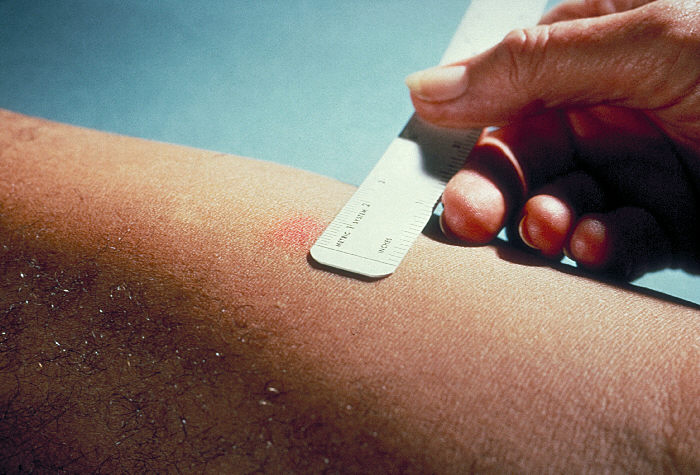 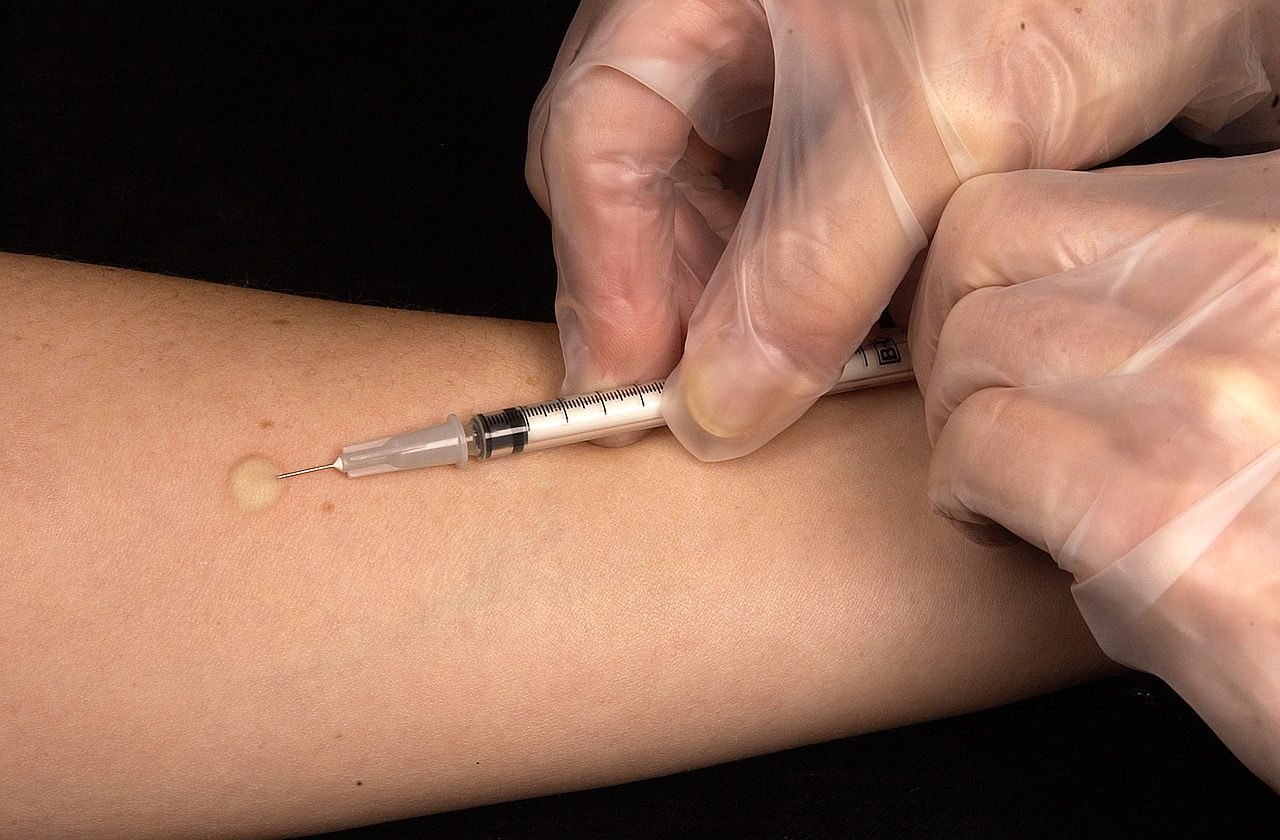 Mantoux skin test
A positive tuberculin skin test result signifies cell-mediated hypersensitivity to tubercular antigens but does not differentiate between infection and disease.
The size of induration is measured 48–72 hours later
Positive results: induces a visible and palpable induration (at least 5 mm in diameter)
False-negative reactions may be produced by certain viral infections, sarcoidosis, malnutrition, Hodgkin lymphoma, immunosuppression and AIDS
False-positive reactions may result from infection by atypical mycobacteria
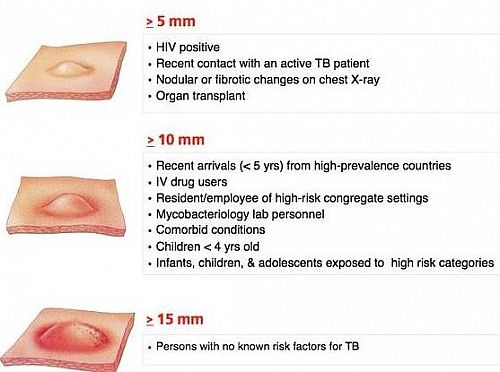 Prognosis
The prognosis with proper treatment is generally good if infections are localized to the lungs, except when they are caused by drug-resistant strains or occur in aged debilitated, or immunosuppressed persons, who are at high risk for developing miliary TB

The outcome depends on the adequacy of the host immune response and treatment
Summery
Tuberculosis is a chronic granulomatous disease caused by M. tuberculosis, usually affecting the lungs, but virtually any extra- pulmonary organ can be involved. 
• Initial exposure to mycobacteria results in development of a cellular immune response that confers resistance and leads to hypersensitivity (as determined by a positive result on the tuberculin skin test). 
The TH1 subset of CD4+ T cells has a crucial role in cell- mediated immunity against mycobacteria; mediators of inflammation and bacterial containment include IFN-γ, TNF, and nitric oxide. 
The histopathologic hallmark of host reaction to tuberculosis in immunocompetent individuals is the presence of granulomas, usually with caseous necrosis. 
Primary pulmonary tuberculosis in immunocompetent individuals is asymptomatic and results only in healed lesions, typically in a sub-pleural focus and a draining lymph node. 
Secondary (reactivation) tuberculosis arises in previously exposed individuals when host immune defenses are compromised, and usually manifests as cavitary lesions in the lung apices. 
Both progressive primary tuberculosis and secondary tuberculosis can result in systemic seeding, causing life-threatening forms of disease such as miliary tuberculosis and tuberculous meningitis. 
HIV-seropositive status is an important risk factor for development or recrudescence of active tuberculosis.
Protect your self